Im Zoo
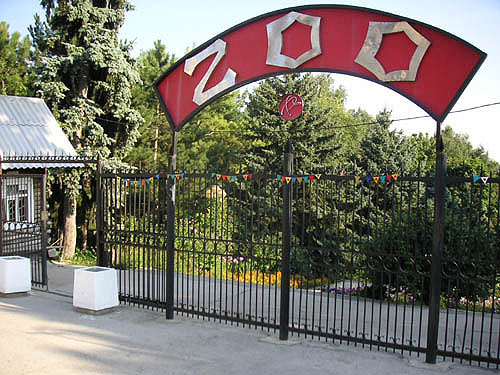 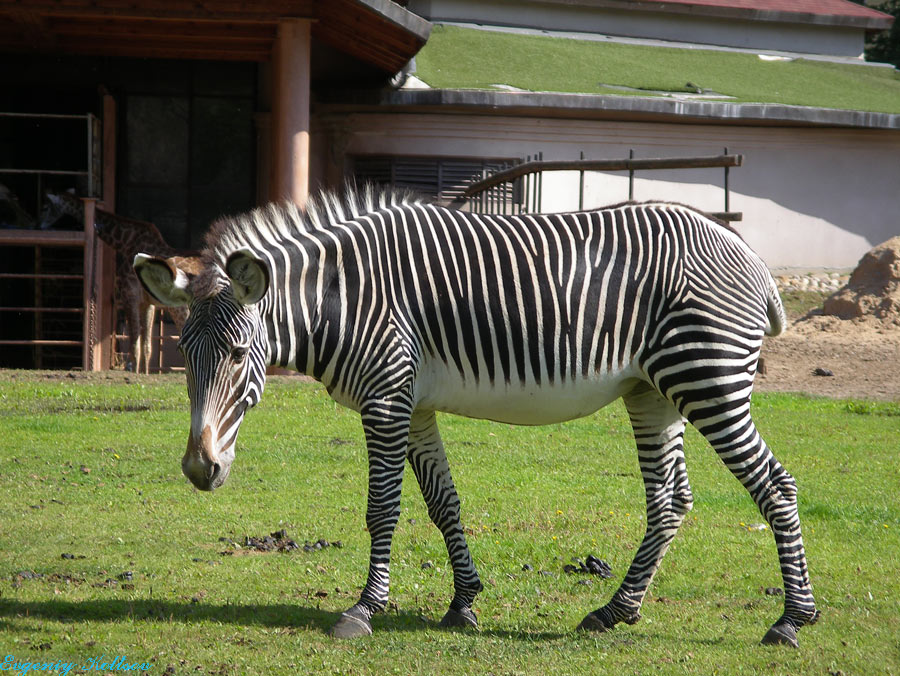 die Zebra
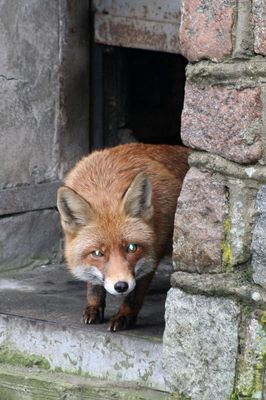 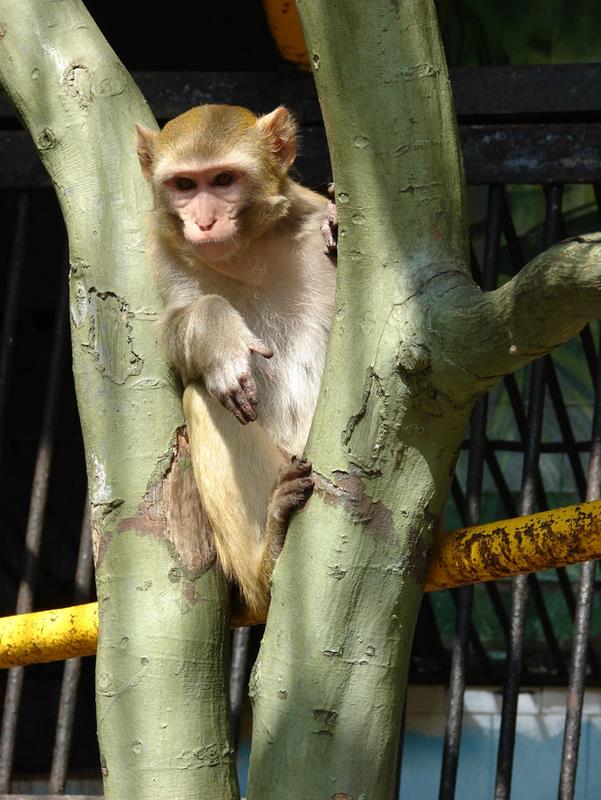 der Fuchs
der Affe
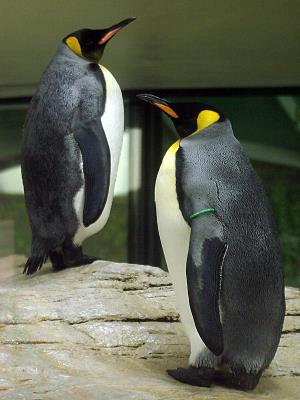 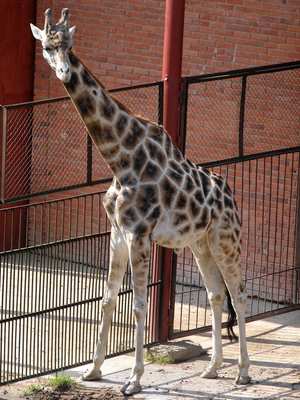 der Pinguin
die Giraffe
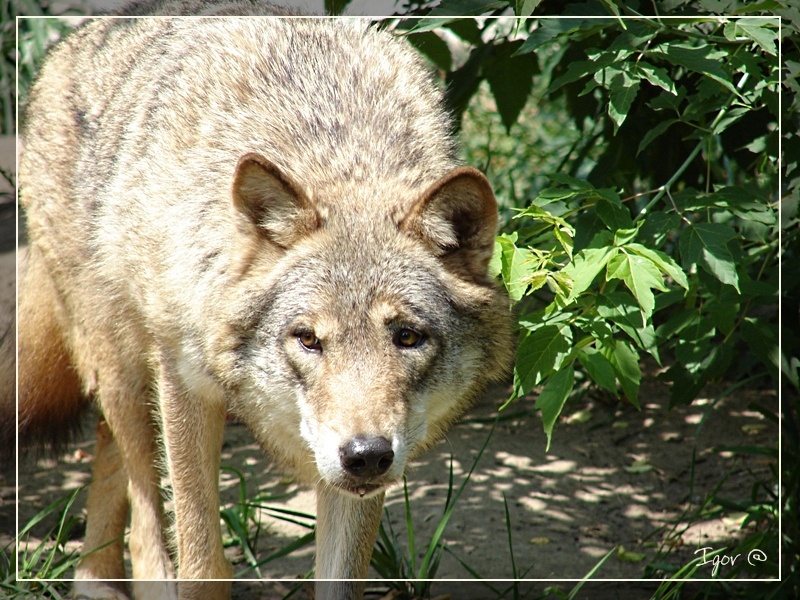 der Wolf
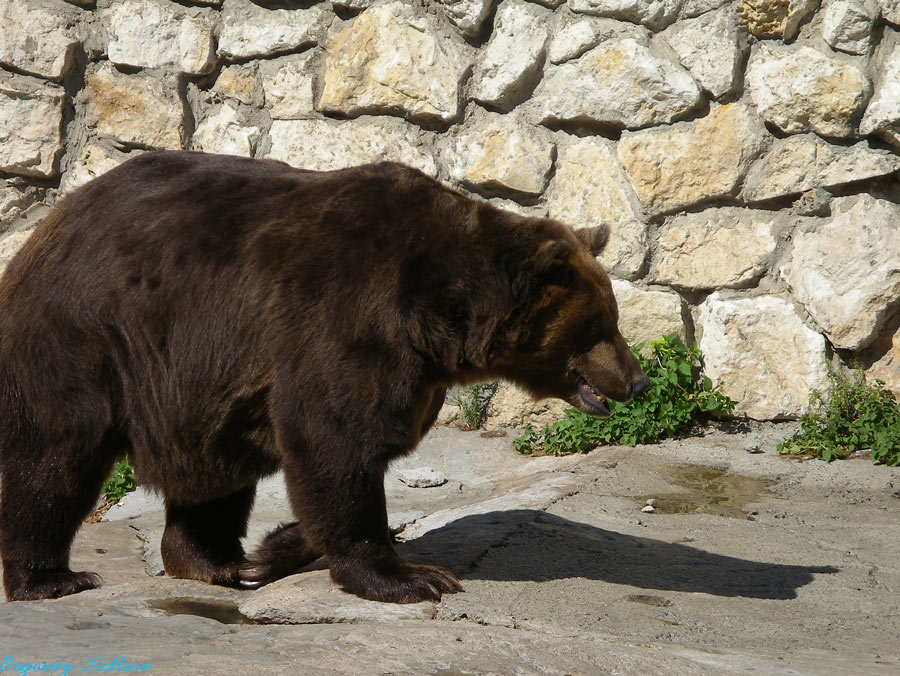 der Bar
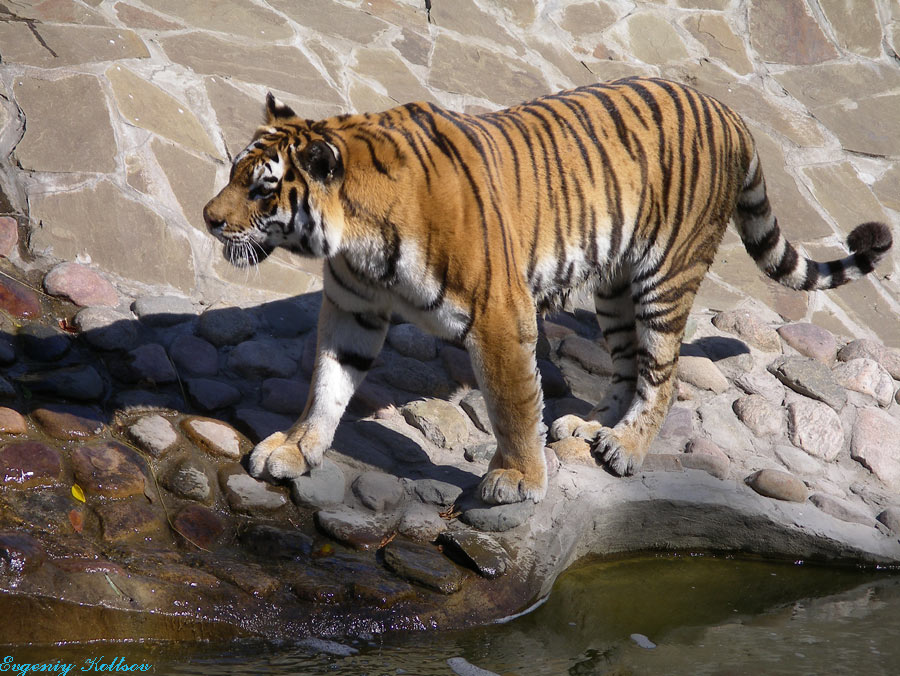 der Tiger
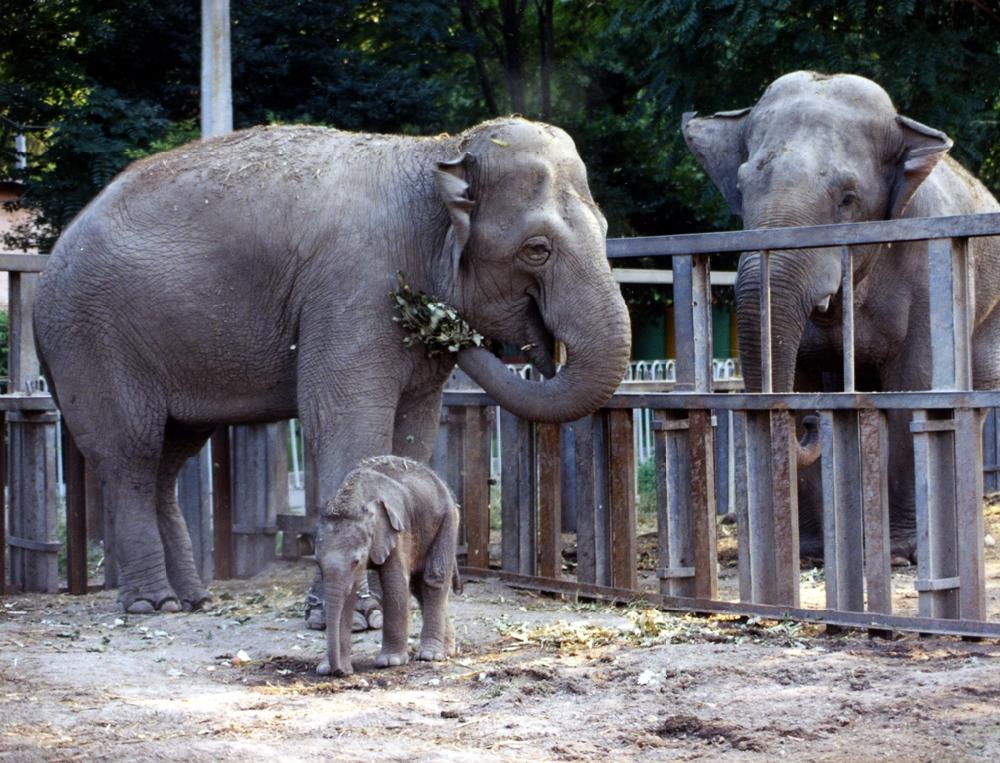 der Elefant
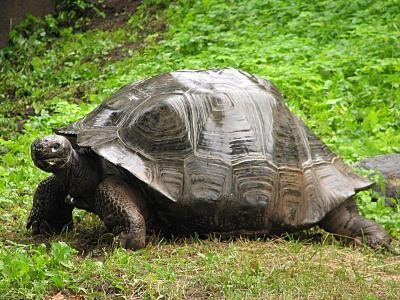 die Schildkrote
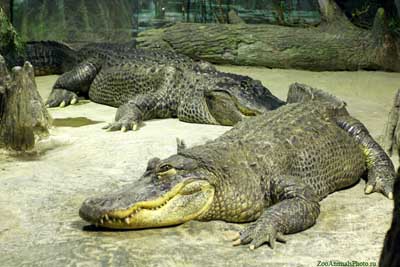 der Krokodil
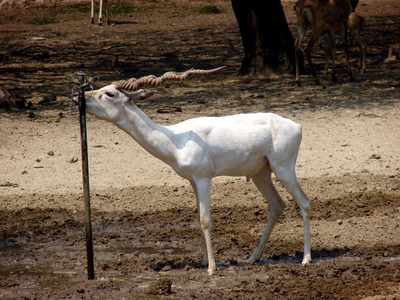 die Antilope
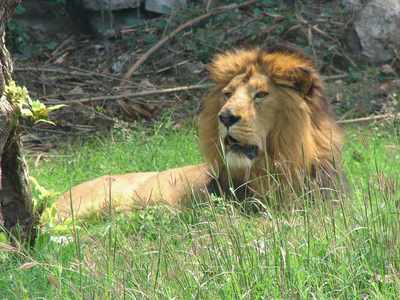 der Lowe
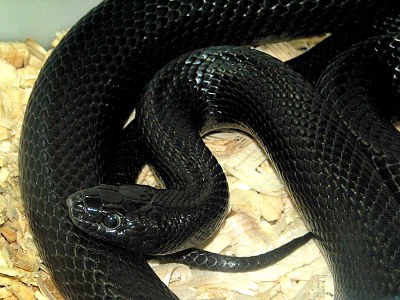 die Schlange
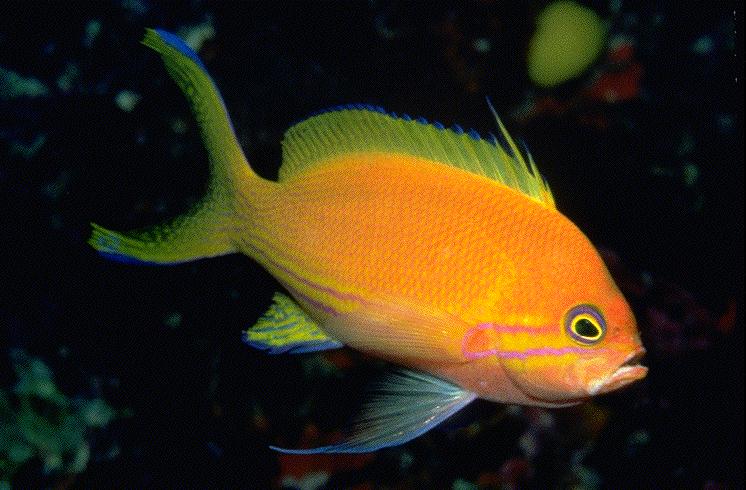 der Fisch
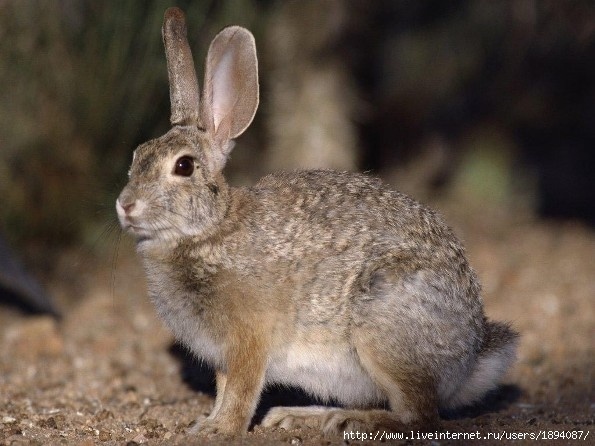 der Hase
Презентацию подготовила
 учитель начальных классов
 МКОУ «Елбанская СОШ» 
Граф Людмила Александровна.